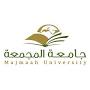 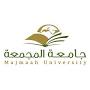 كلية التربية للبنات بالزلفي
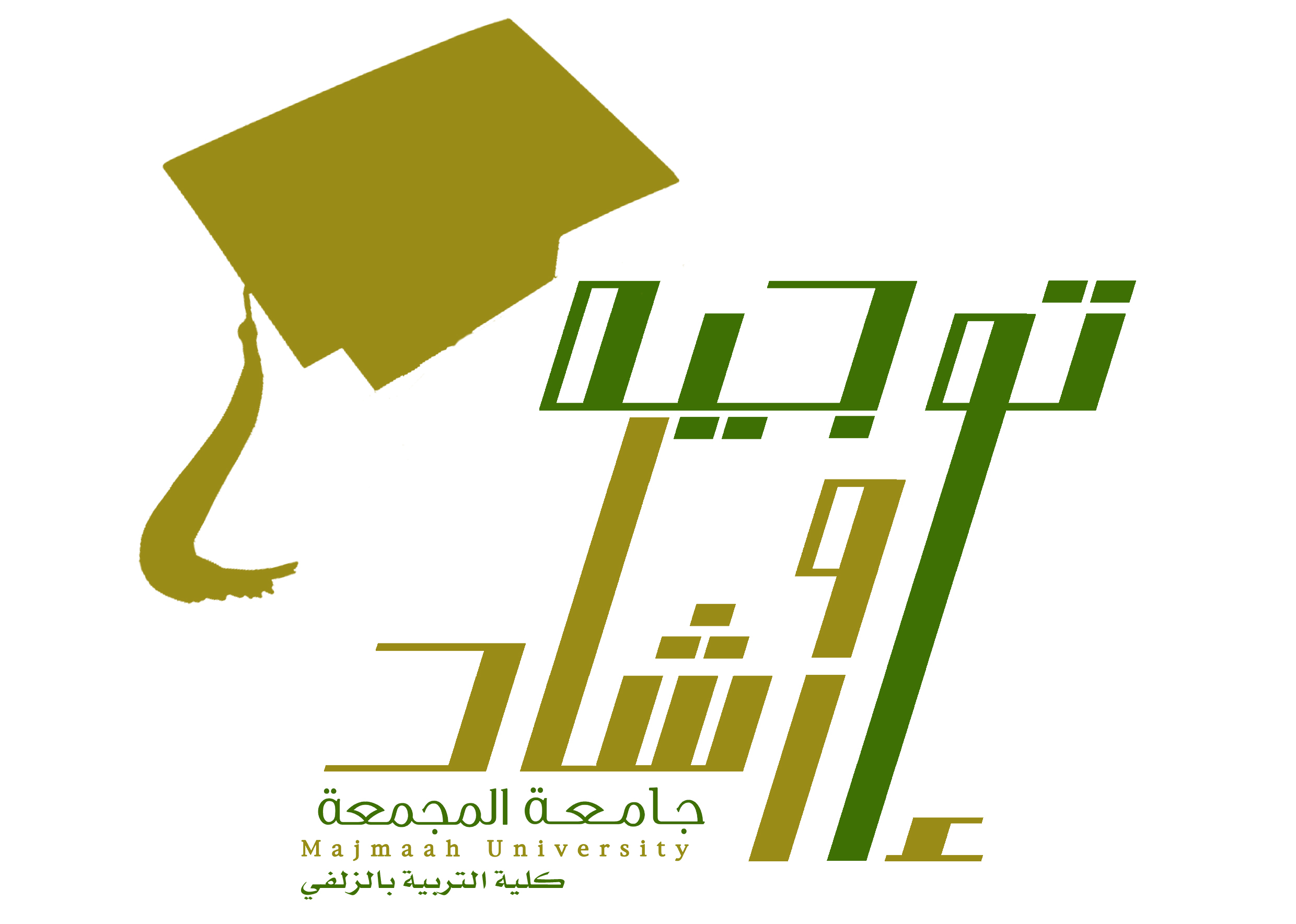 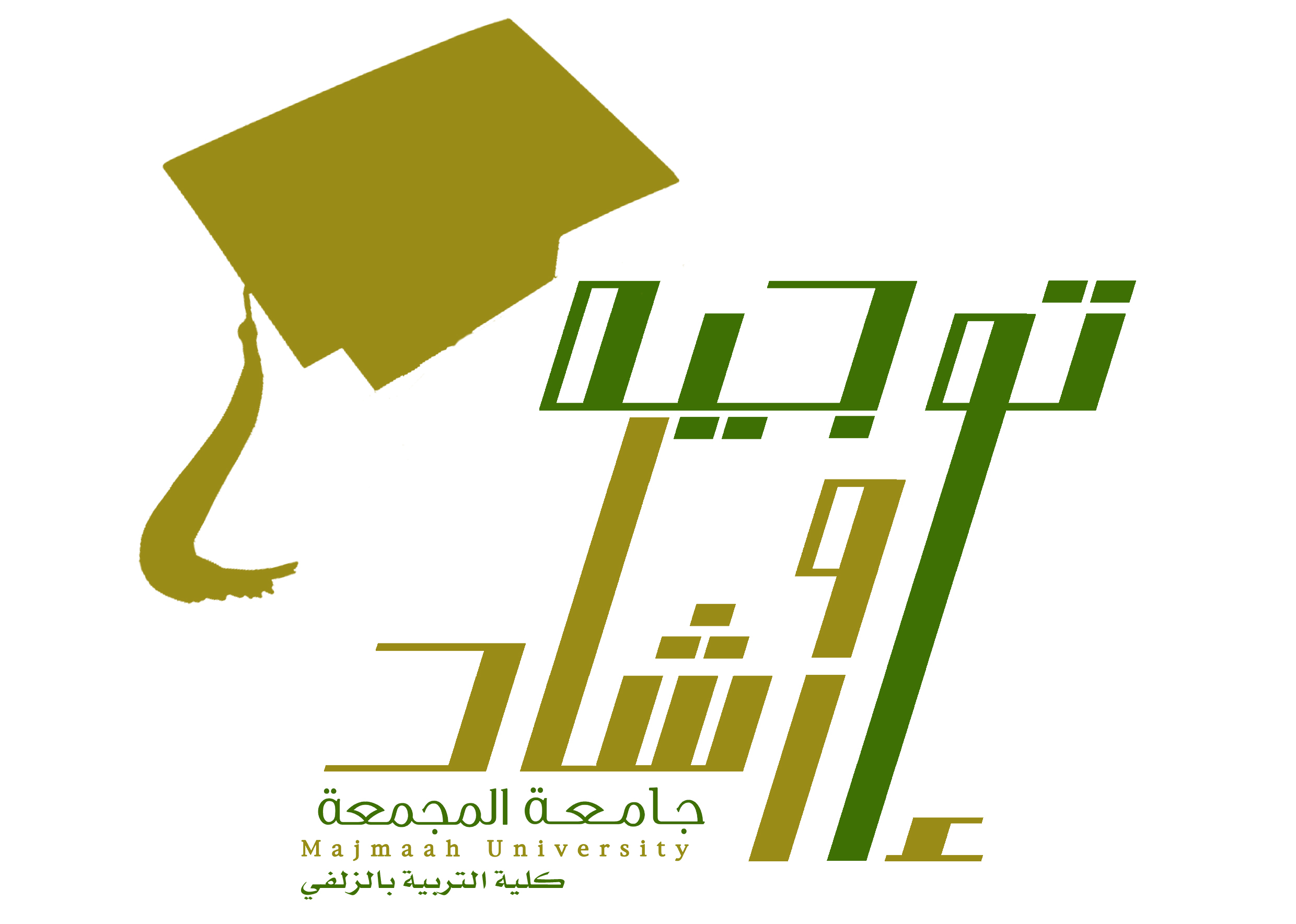 الهيكل الاداري لوحدة التوجيه والارشاد
جامعة المجمعة
كلية التربية بالزلفي
عمادة شؤون الطلاب
وحدة التوجيه والارشاد الطلابي
مشرفة الوحدة
سكرتيرة الوحدة
منسقة الشؤون المكتبية
منسقة الاستشارات
منسقة إعلامية
منسقة الوحدة
مشرفة الوحد ة : د/ ساره مبارك أحمد
 سكرتيرة الوحدة          أ / ريم سالم المطيري
منسقة اعلامية         أ / عمشاء سعود الجروان
منسقة الوحدة           أ / بثينة  ناصر السكران
منسقة الاستشارات       أ / هند عبدالرحمن الفهيد
منسقة الشؤون المكتبية    أ / العنود ناصر الدريويش